Unit 8 Review PPT
https://www.youtube.com/watch?v=oRH33pTXwKQ
1. US policy during the Cold War to stop the spread of Communism
Containment
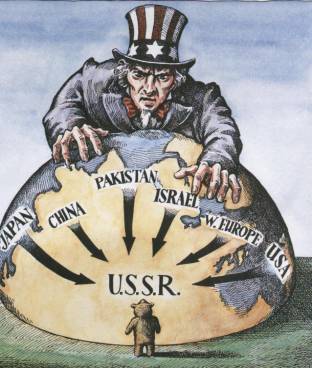 2. Meeting of WWII Allies where Stalin promised free elections in Eastern Europe
Yalta Conference
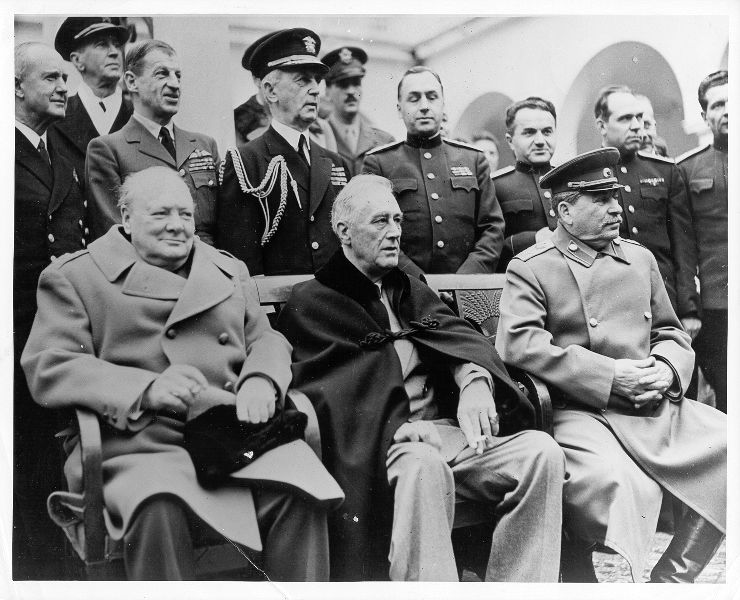 3. Churchill’s reference to the division of Europe into Communist East and Democratic West
Iron Curtain
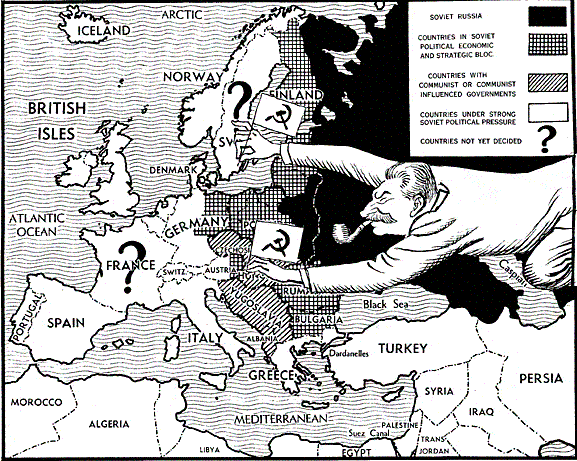 4. Alliance the US enters into with Western Europe to defend against and contain Communism
NATO
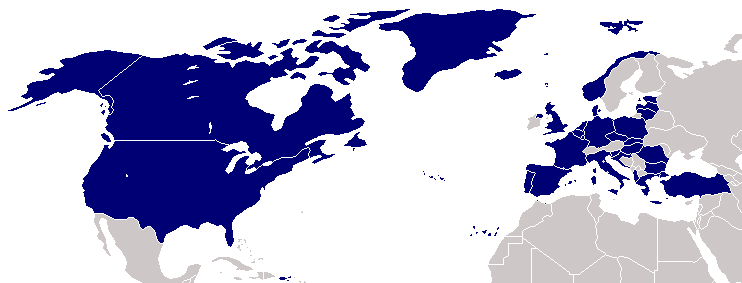 5. US economic plan to rebuild Europe after WWII to avoid the spread of Communism
Marshall Plan
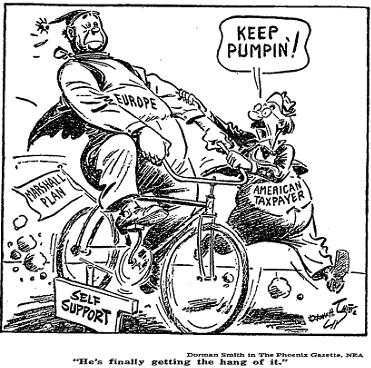 6. Believed that Communism and Capitalism could not coexist
Stalin
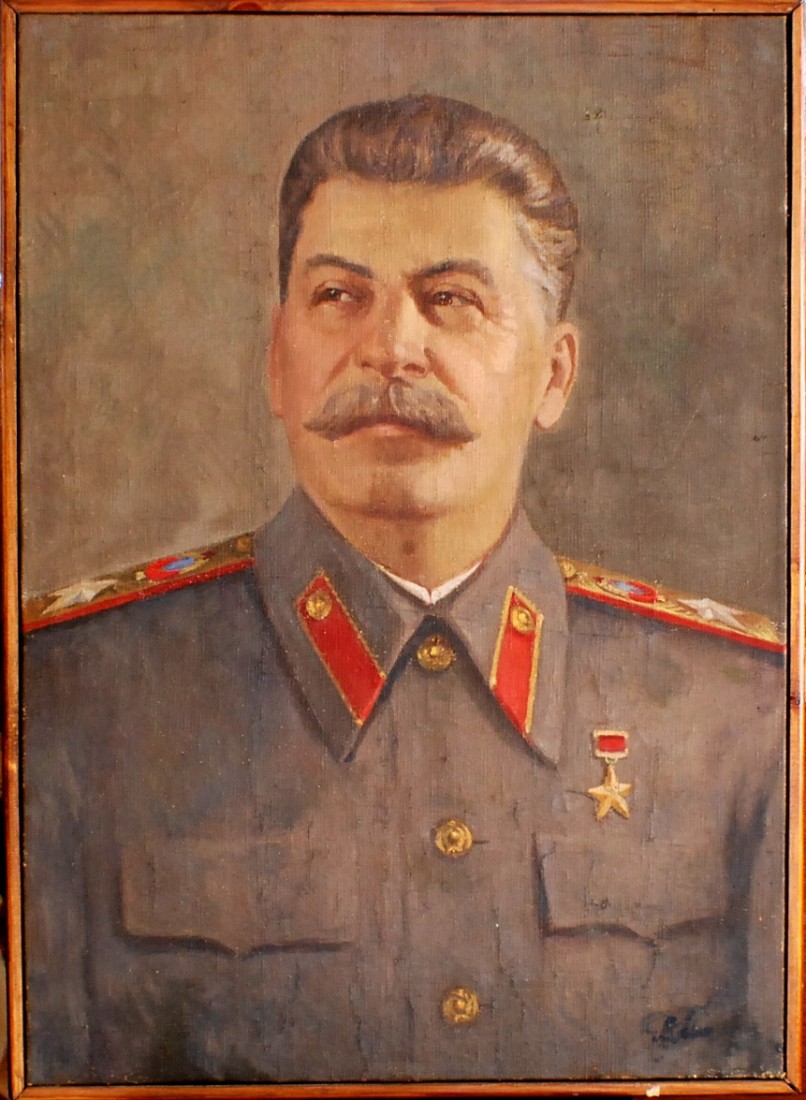 7. Theory that private businesses compete without state control
Free Enterprise
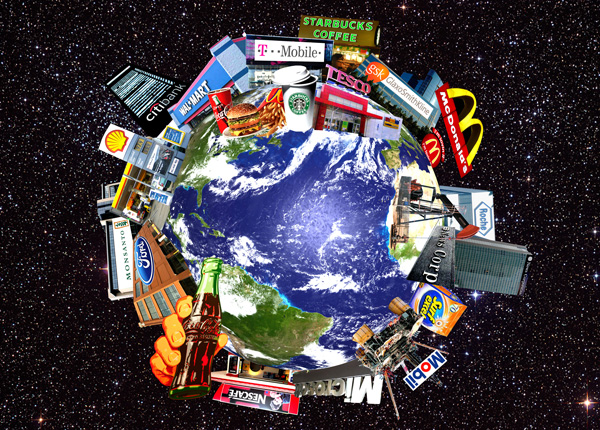 8. Eastern European nations where the Soviet Union installed Communist governments
Satellite Nations
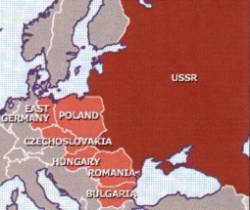 9. US President who first began the Cold War policy of containment
Harry S. Truman
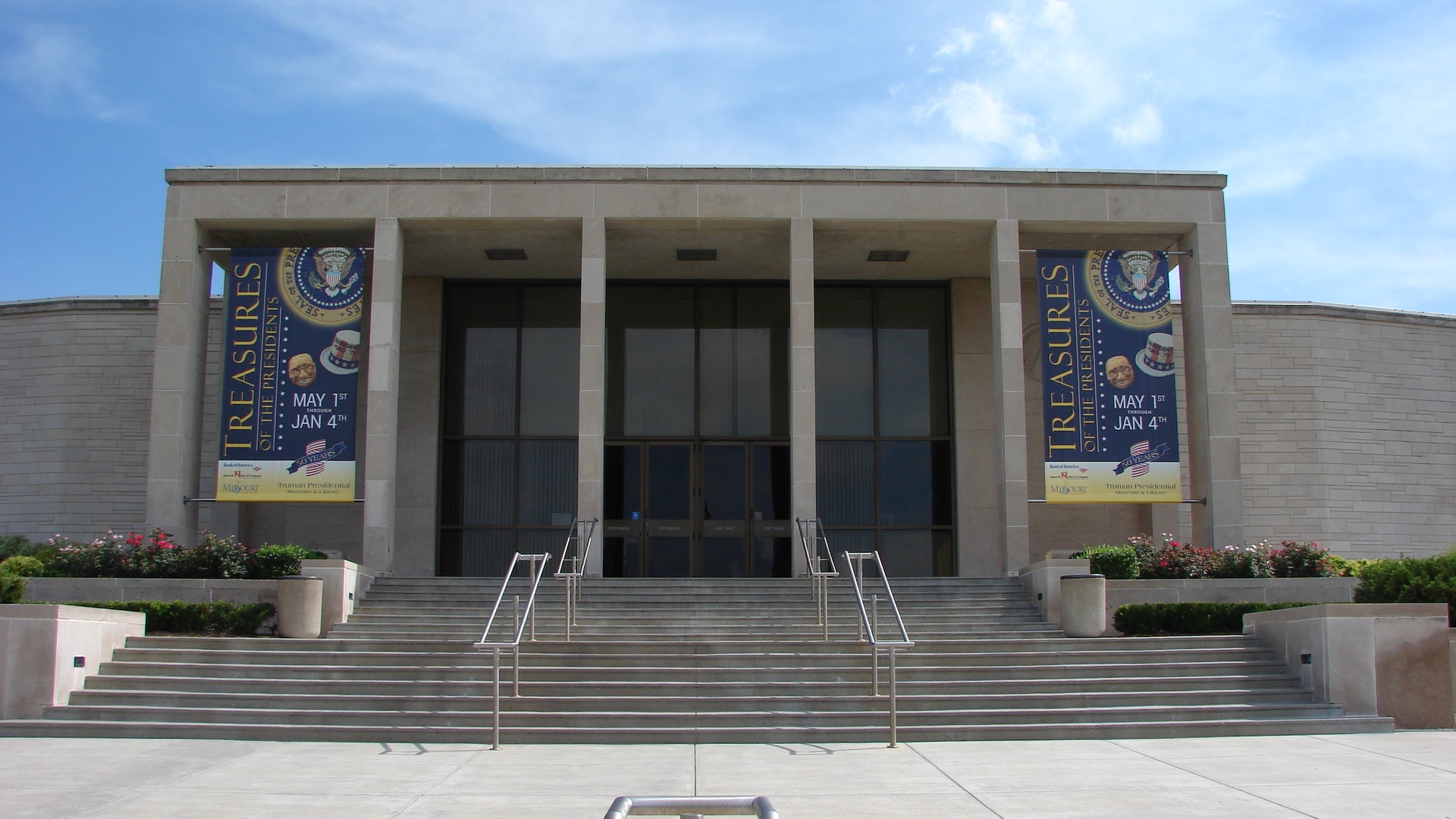 10. Chinese Nationalist leader whose was banished from mainland China
Chiang Kai-Shek
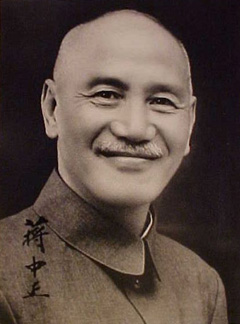 11. Leader of the Communists during the Chinese Civil War and later first Communist leader of China
Mao Zedong
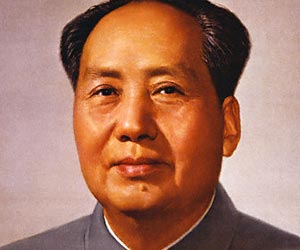 12. US recognized this island as the “true” China and was home to escaped Nationalists
Taiwan
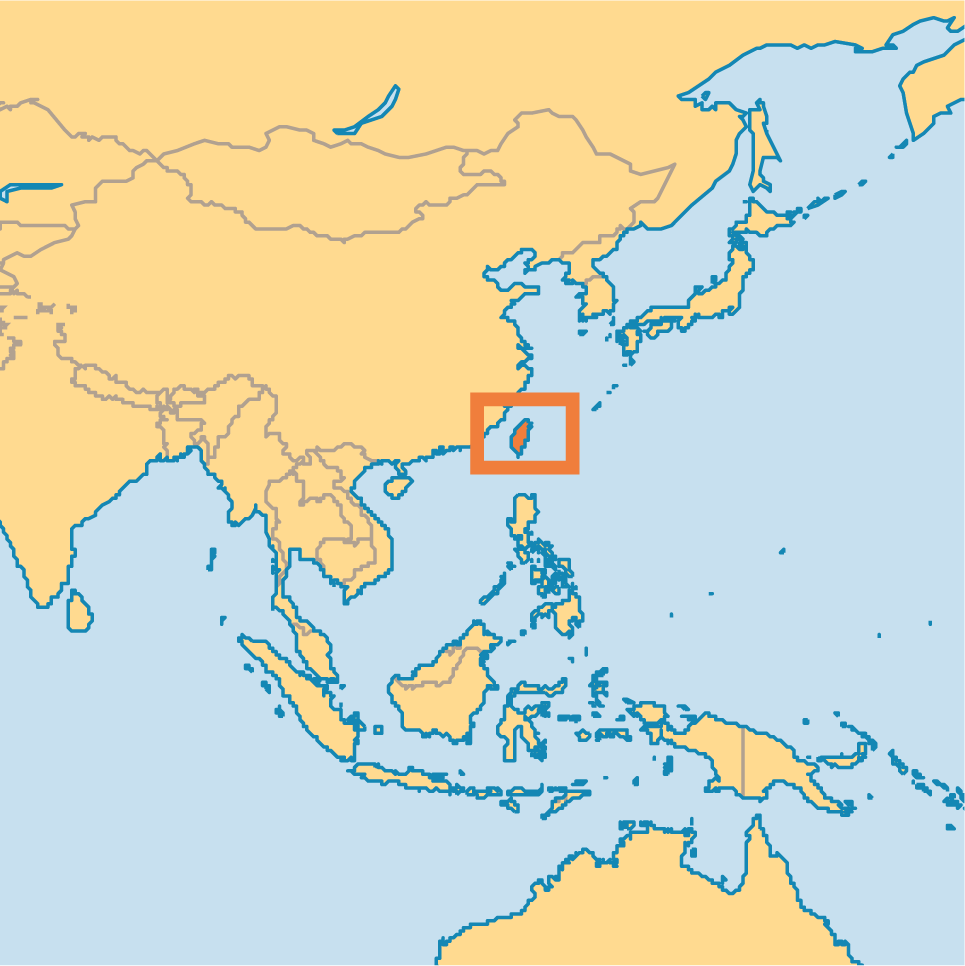 13. The Soviets did this after the US blocked China’s entry into the UN
Boycott
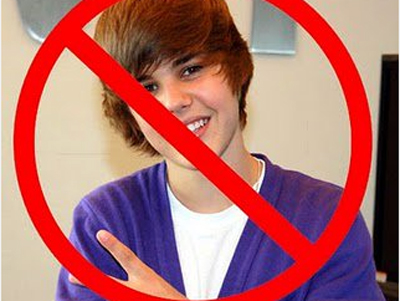 14. First US president to visit Communist China in the 1970s
Richard Nixon
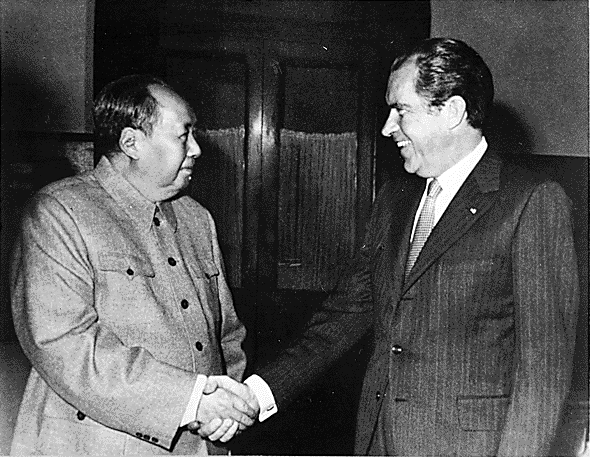 15. The Allies promised this Asian nation independence after WWII
Korea
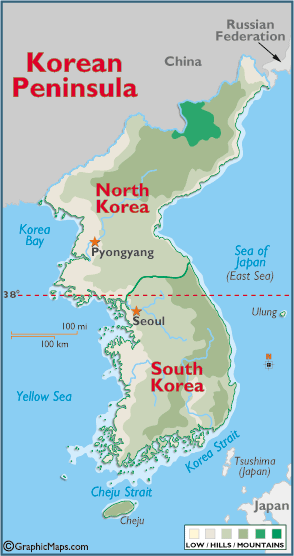 16. He was appointed by Truman to lead the UN forces in the Korean War
Douglas MacArthur
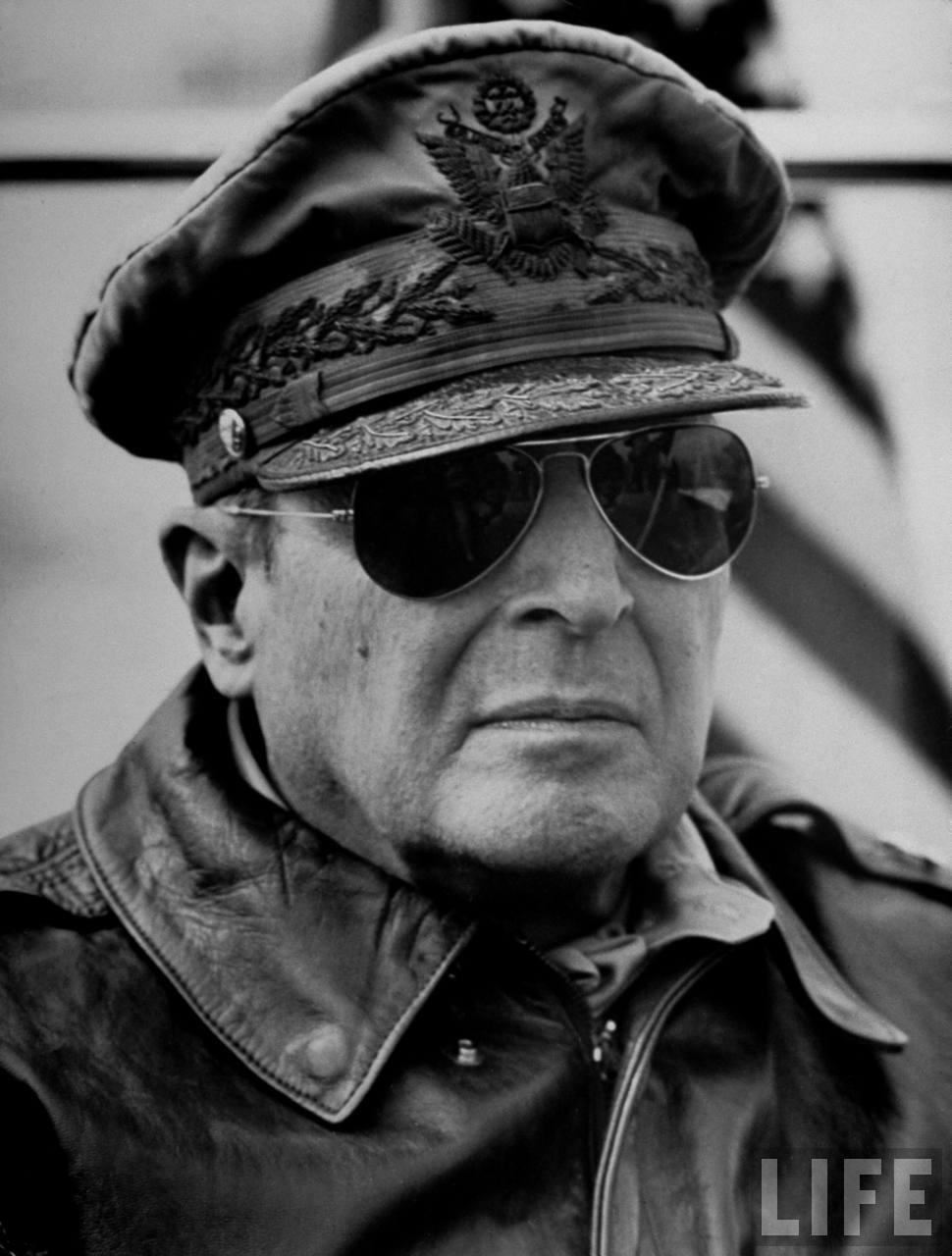 17. Korea was divided into two nations at this location
38th Parallel
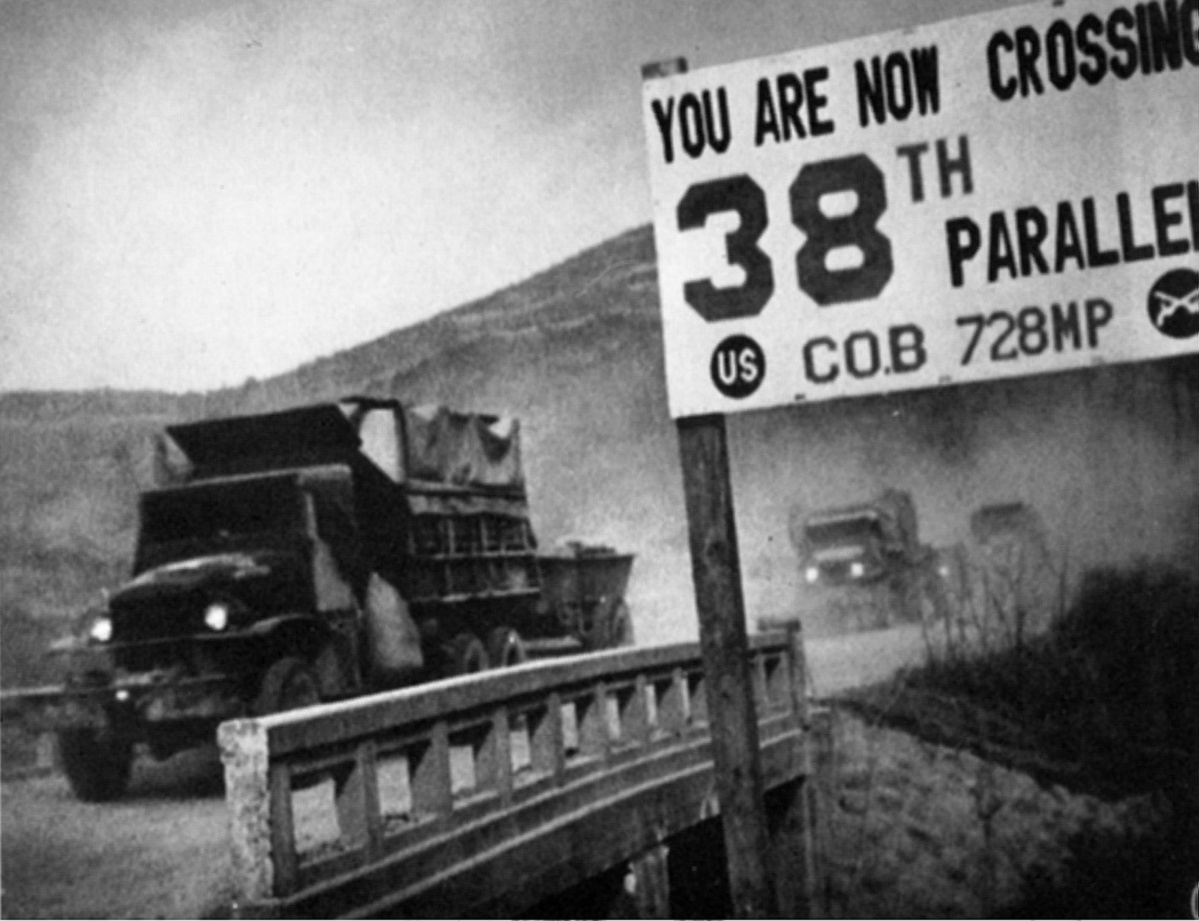 18. A signed agreement to stop fighting until a peace settlement can be reached
Armistice
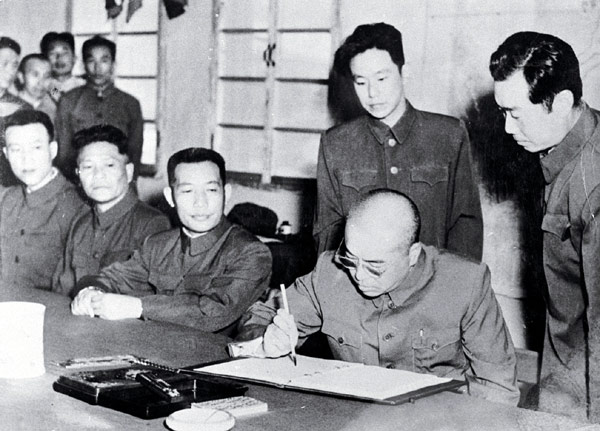 19. US reaction to Stalin cutting off all access to Berlin for 11 months
Berlin Airlift
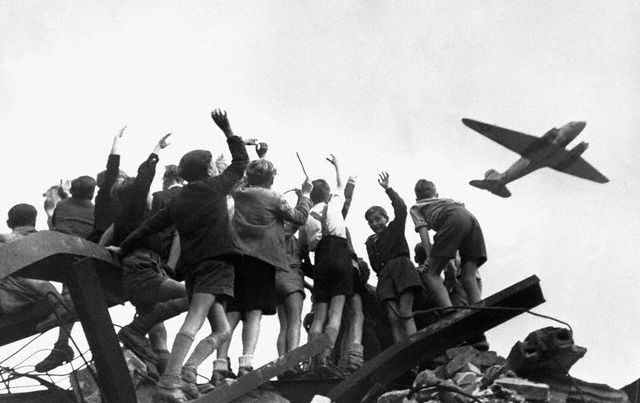 20. Became a symbol of the Cold War until it came down in 1989
Berlin Wall
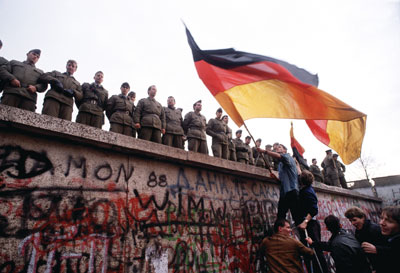 21. US-backed Cuban exiles’ failed attempt to end Castro’s Communist control
Bay of Pigs Invasion
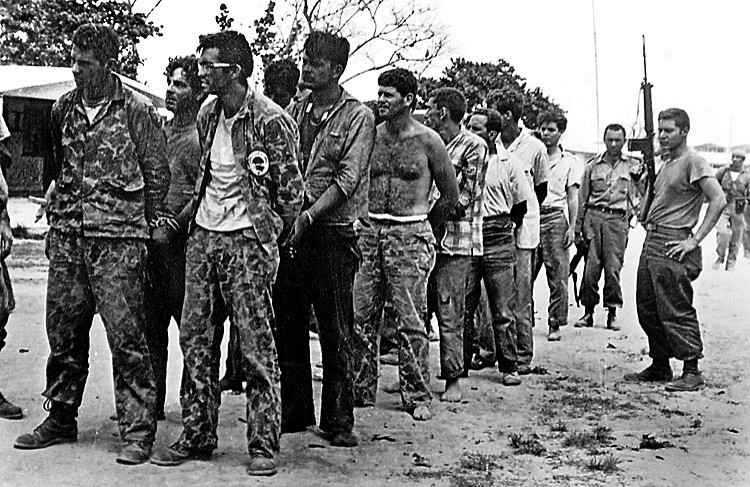 22. The closest the US and Soviet Union ever got to nuclear war
Cuban Missile Crisis
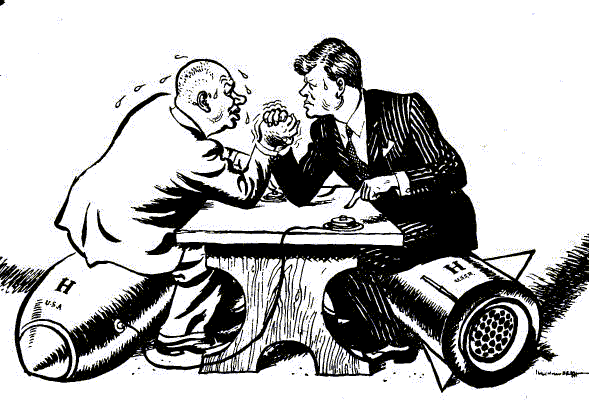 23. Building up ones nuclear missiles and military strength to stop the enemy from attacking
Deterrence
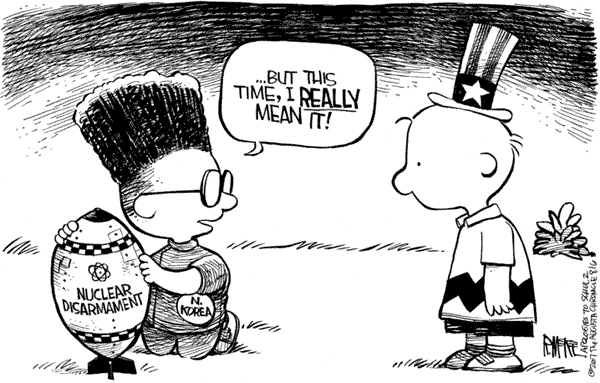 24. The Soviet Union’s response to the formation of NATO
Warsaw Pact
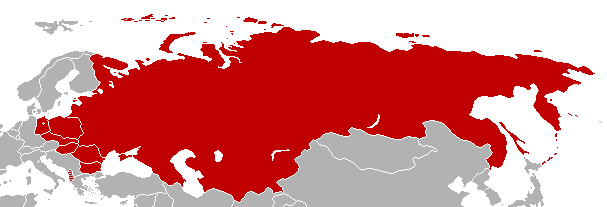 25. Communist nationalist who wanted to free Vietnam from French control
Ho Chi Minh
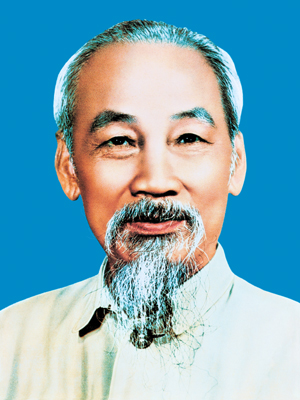 26. Communist guerilla fighters inside South Vietnam attacking the government and US soldiers
Viet Cong
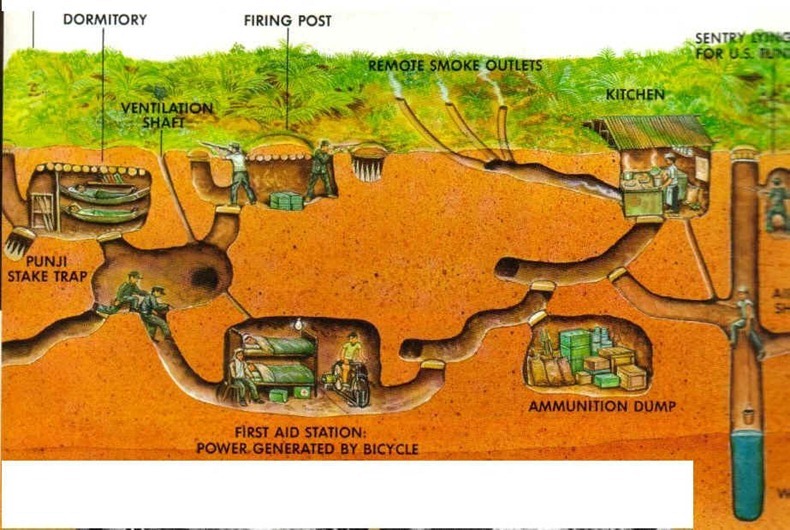 27. US theory that if Vietnam falls to Communism, the rest of SE Asia will
Domino Theory
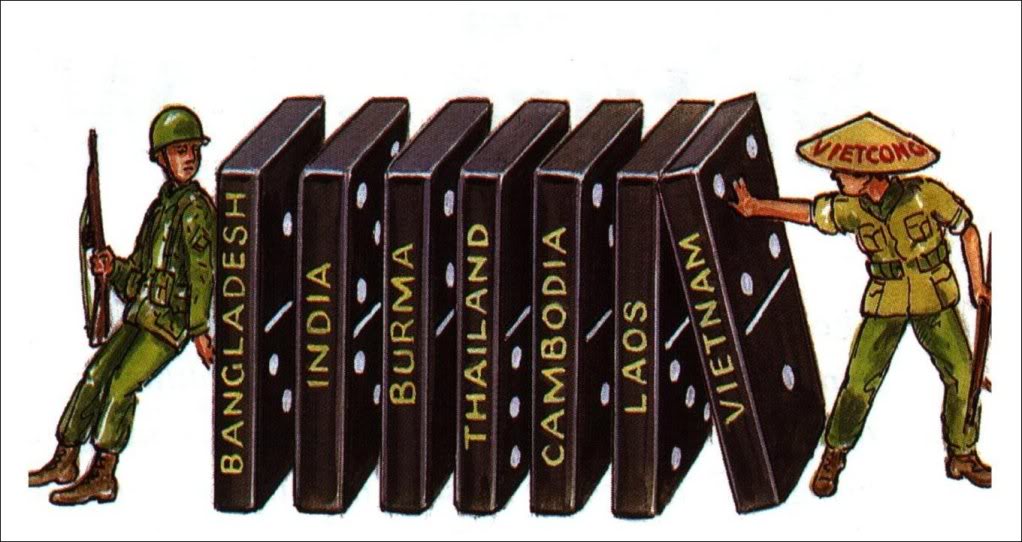 28. Caused anti-war protests in the US and eventually became the first “loss”
Vietnam War
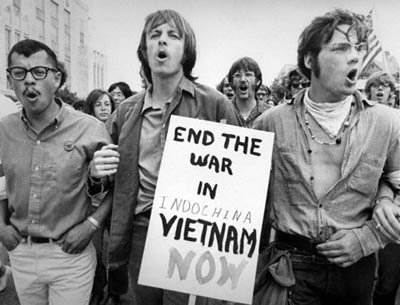 29. He became the Soviet leader in 1985 and came up with a series of reforms
Mikhail Gorbachev
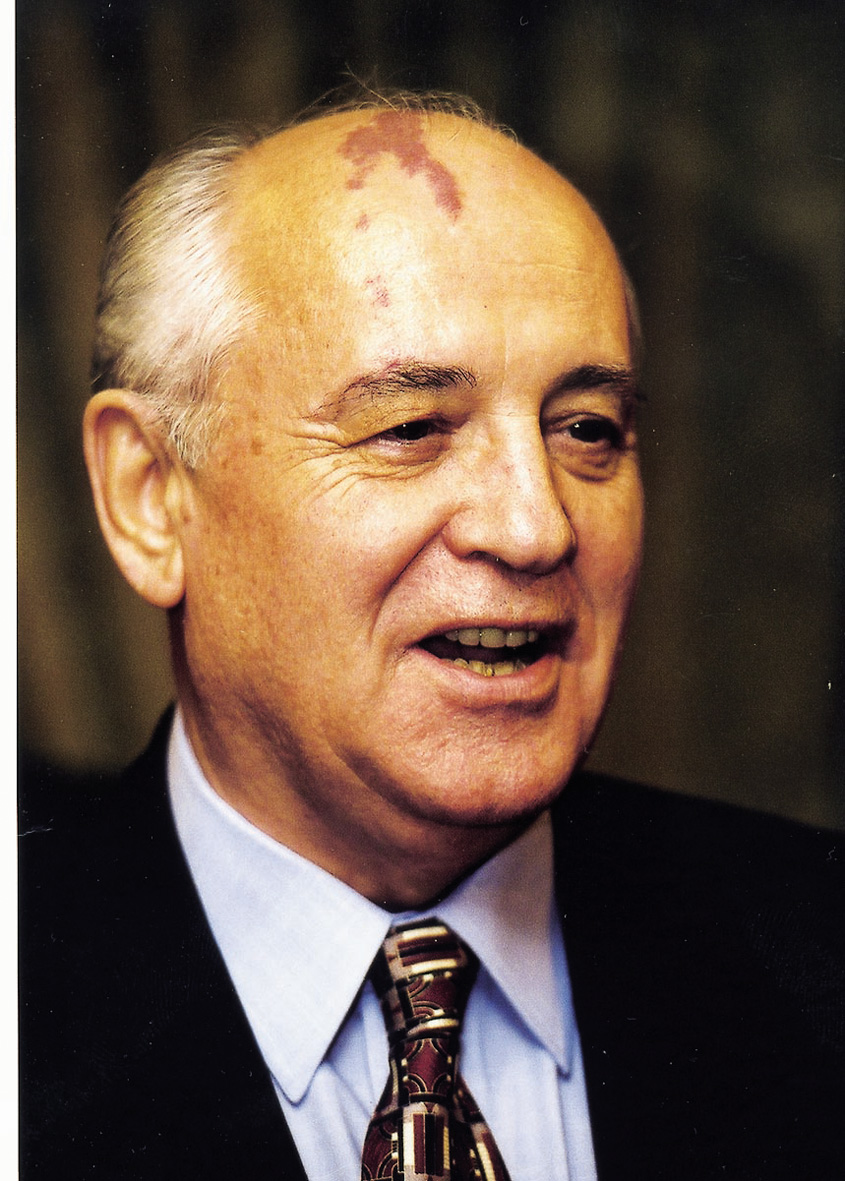 30. Soviet policy of “openness” that granted the people a voice
Glasnost
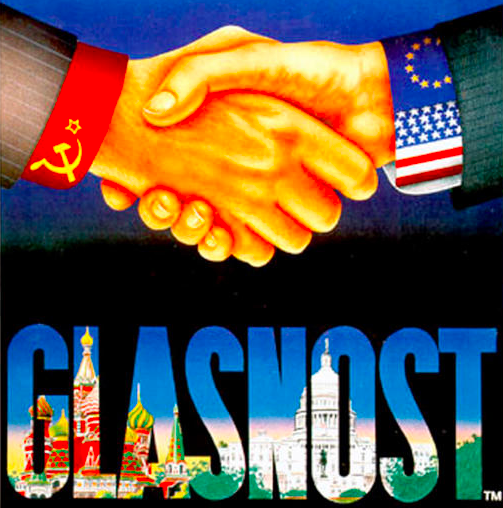 31. Soviet economic policy granting some privatization of farms and factories
Perestroika
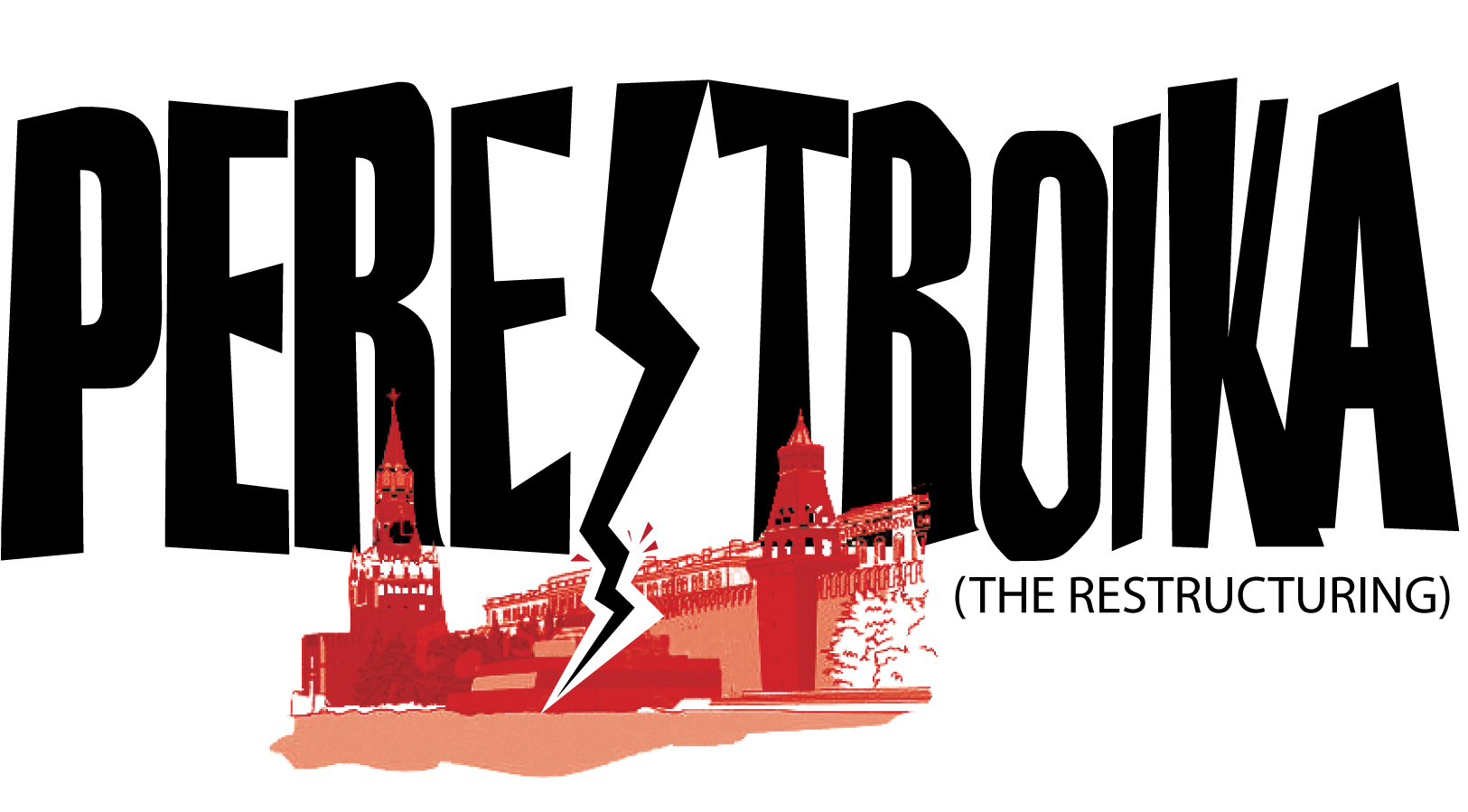 32. First elected president of Russia after the collapse of the Soviet Union
Boris Yeltsin
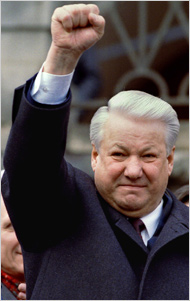 33. British Prime Minister who strengthened relations with US during the Cold War
Margaret Thatcher
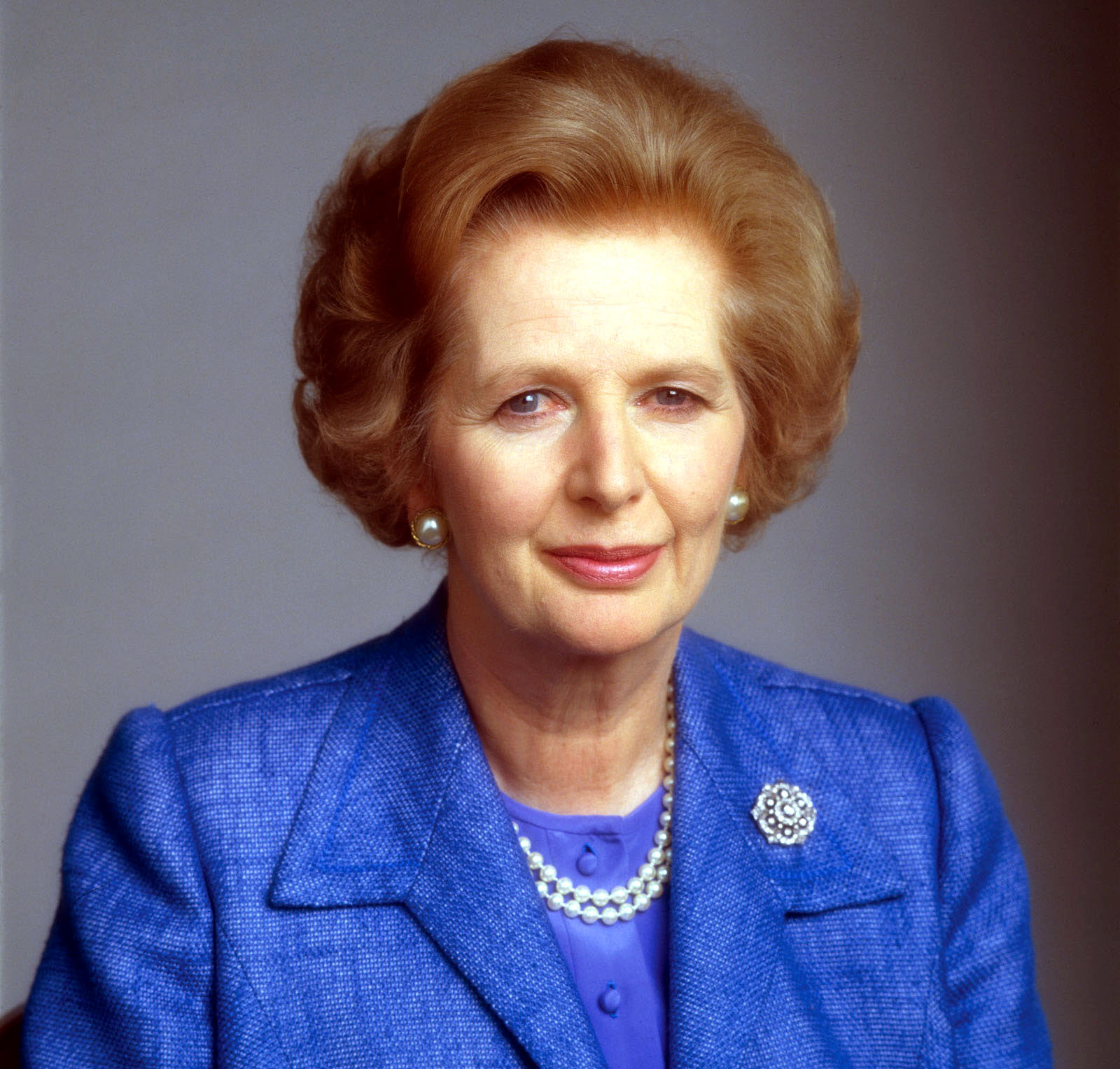 34. Prime Minister of India  who secretly developed nuclear weapons
Indira Gandhi
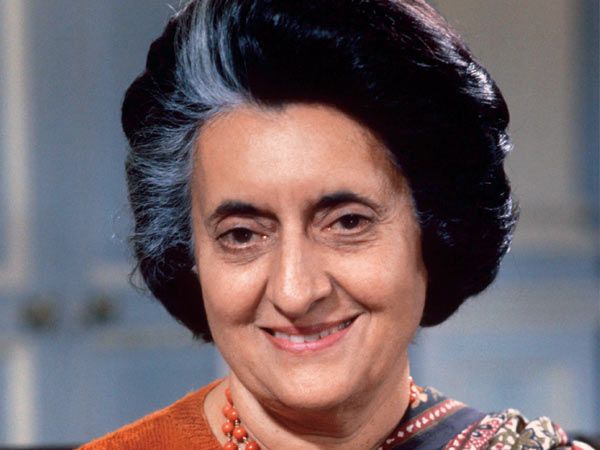 35. Took over in China after Mao’s death and  reformed China’s economy
Deng Xiaoping
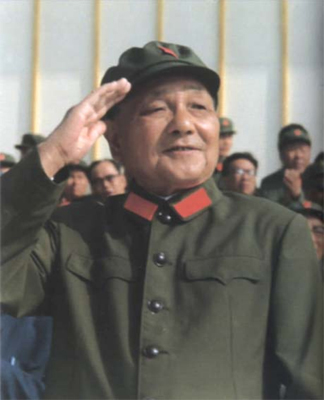 36. Great Britain had to use military force when Argentina tried to invade here
The Falkland Islands
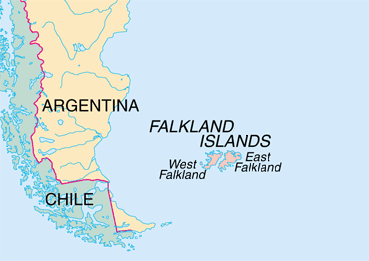 37. The SU faced a threat to their authority in the Soviet republics  because of the rise of
Nationalism
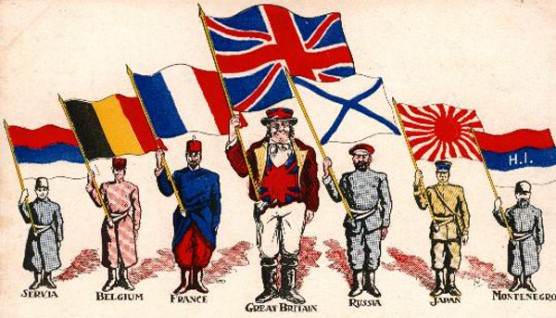 38. Both China and the Soviet Union switched to this system for their failing economies
Market Economy
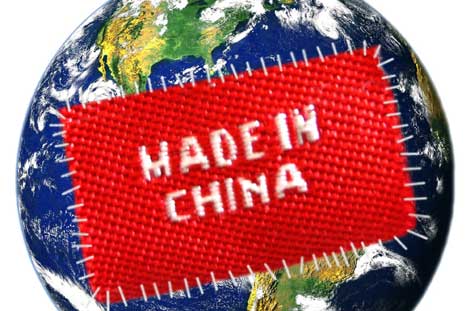 39. This war ended in a stalemate and the peninsula is still divided today
Korean War
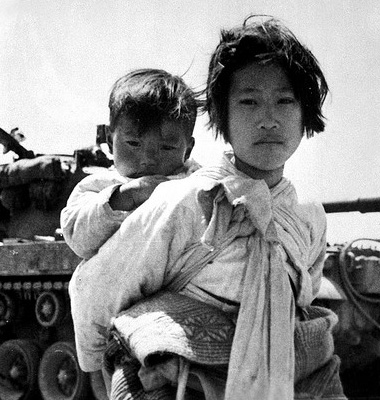 40. This is the name of the colony that eventually became the country of Vietnam
French Indochina
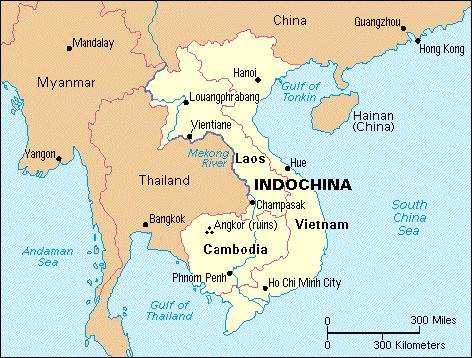 The Writing Part
Describe the 3 hot spots of the Cold War (Korea, Cuban Missile Crisis, & Vietnam) in a three paragraph essay
3 topic sentences (3 points)
3 summary sentences (3 points)
3 facts about each (9 points)
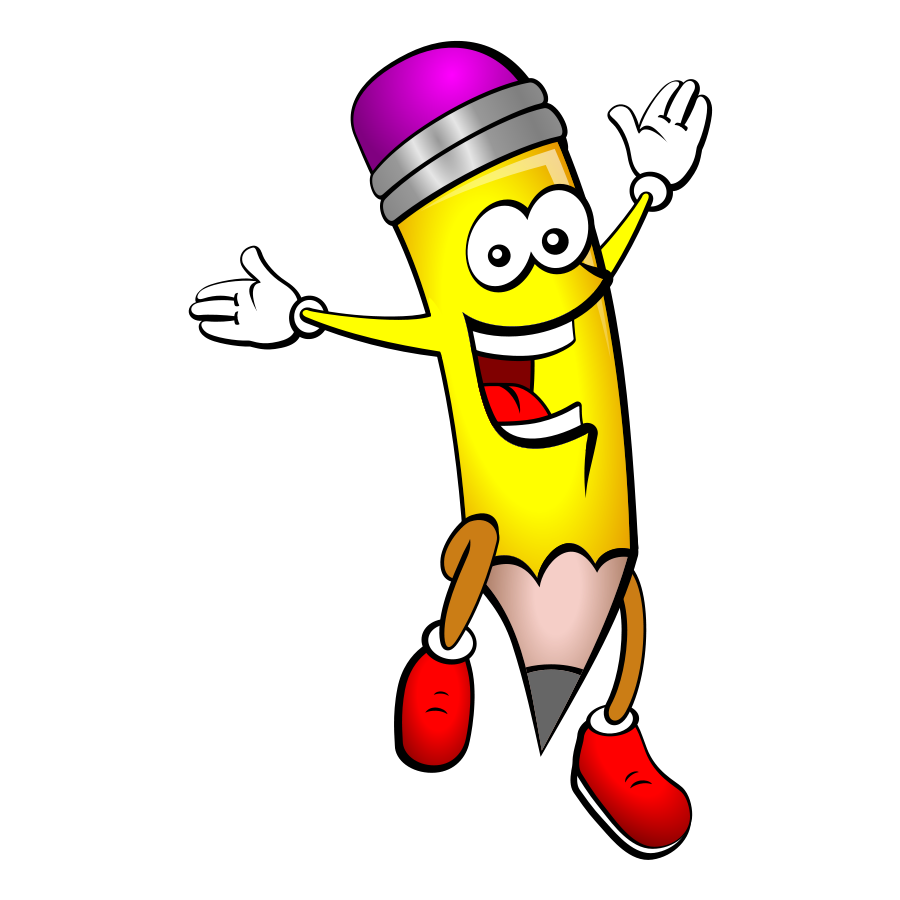